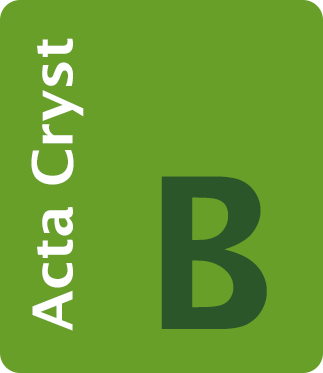 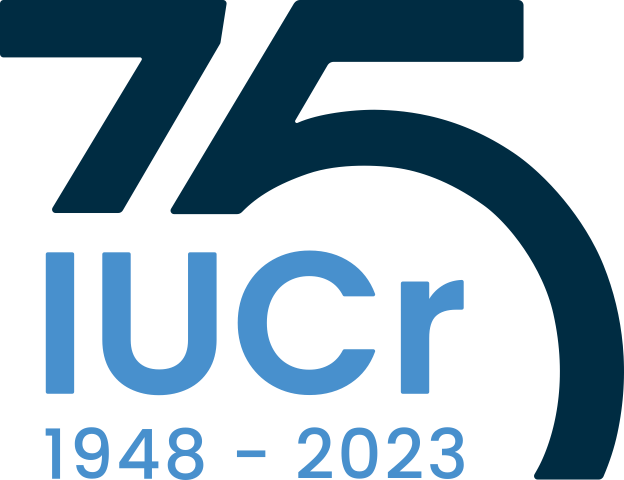 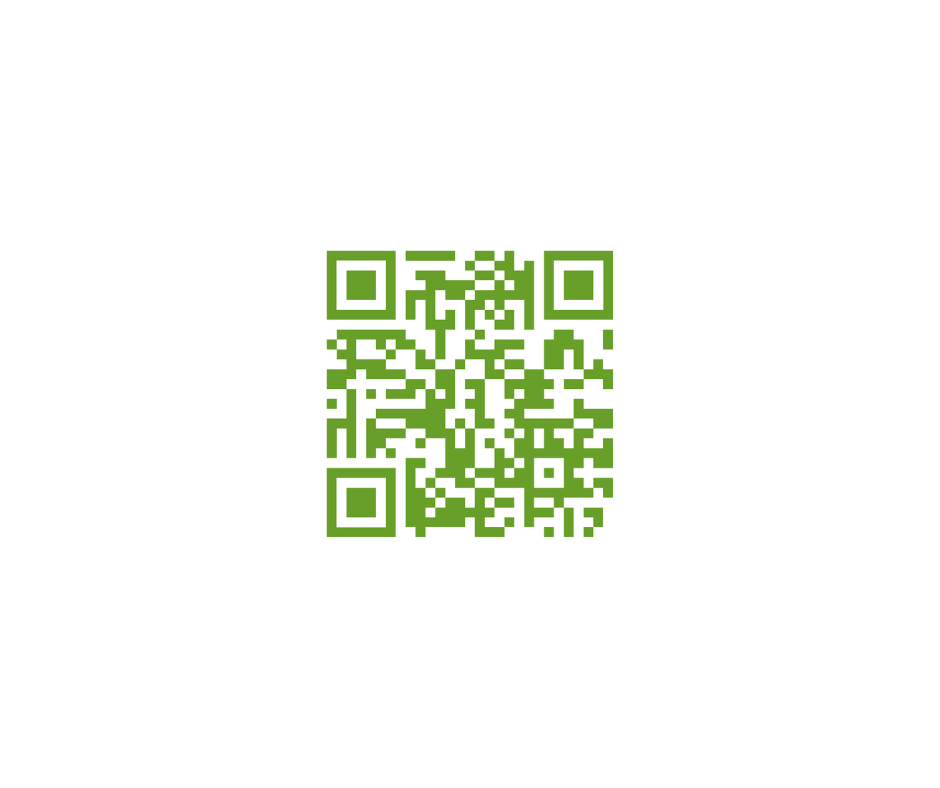 journals.iucr.org/b/       @ActaCrystB
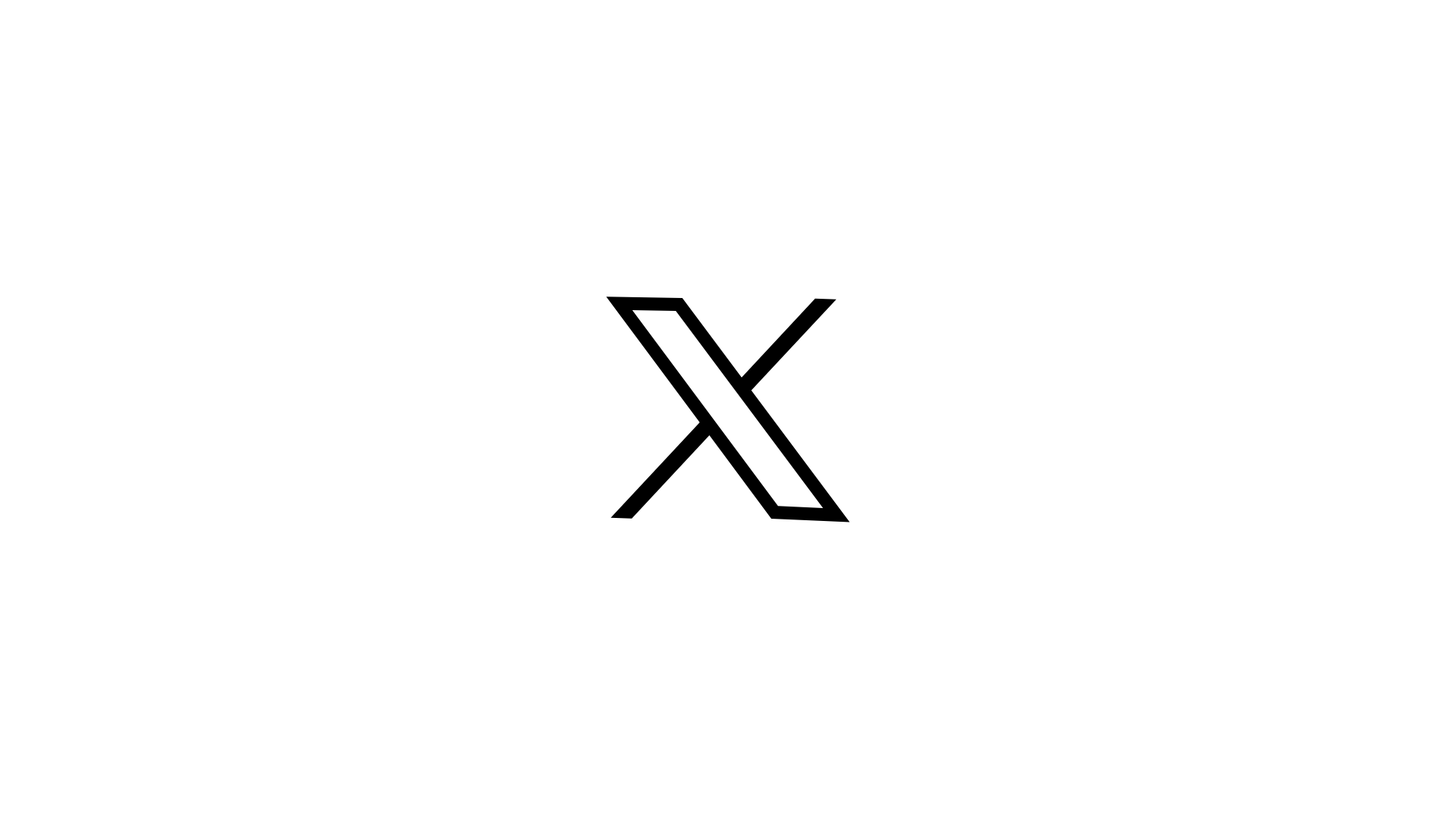 Acta Crystallographica Section B
Structural Science, Crystal Engineering and Materials
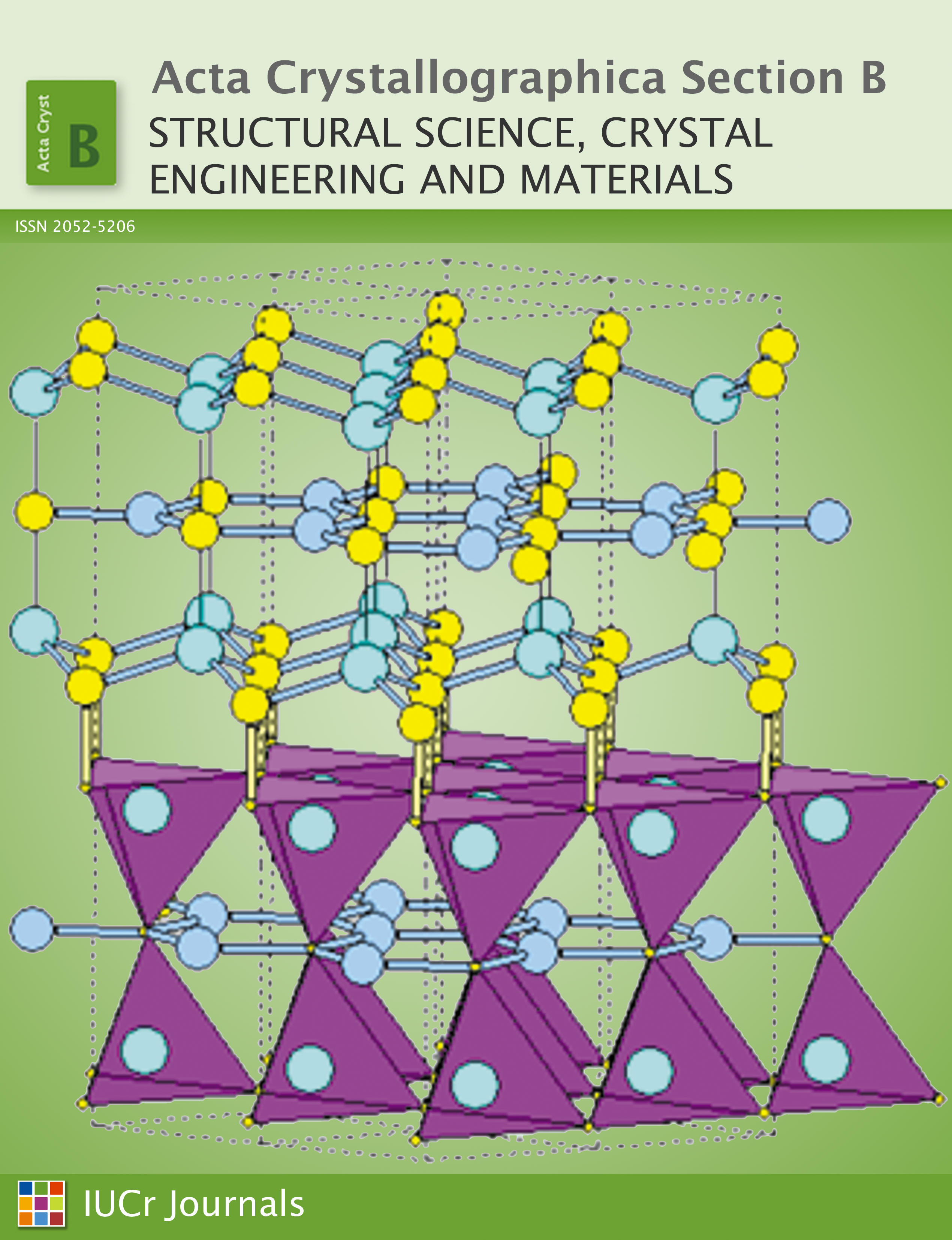 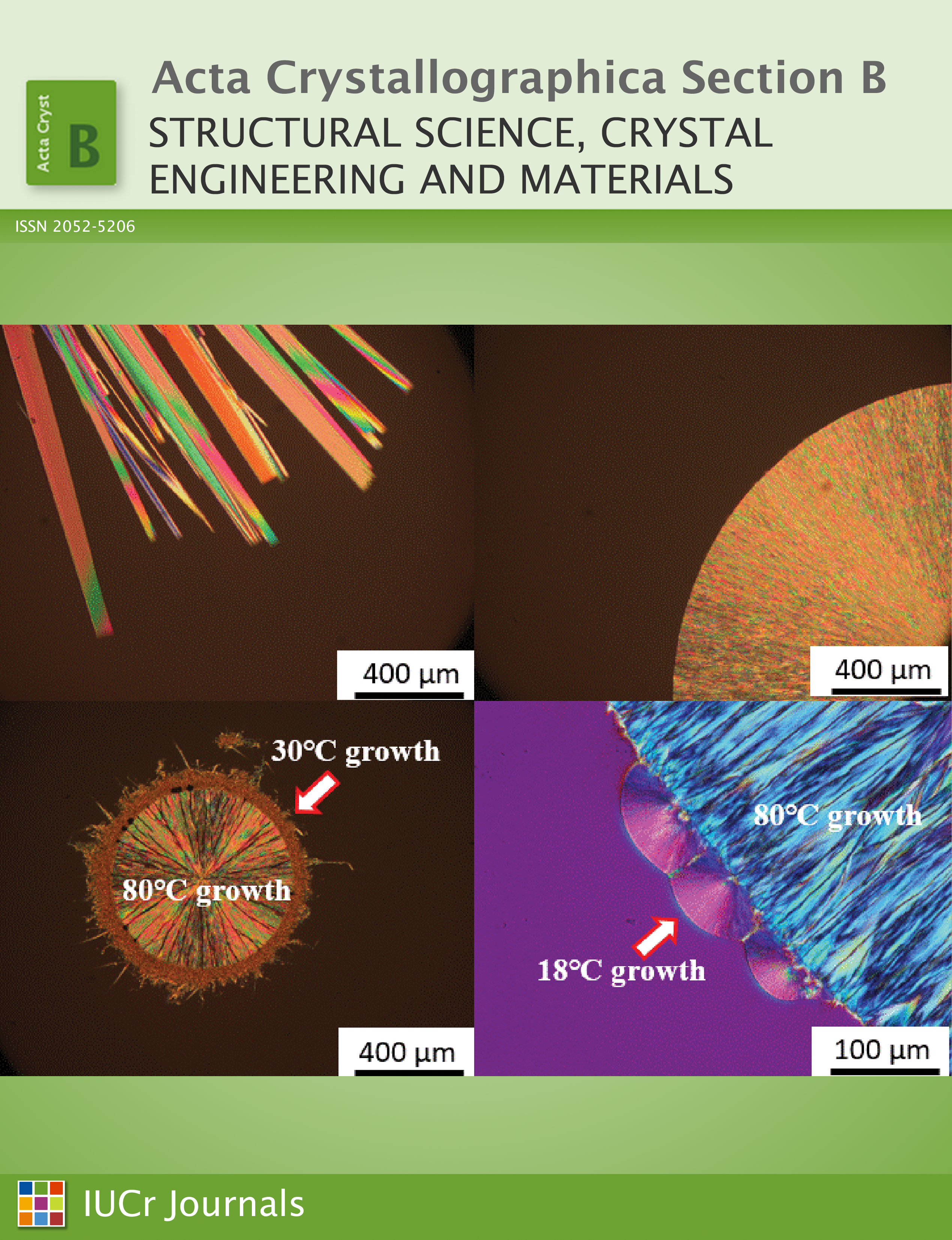 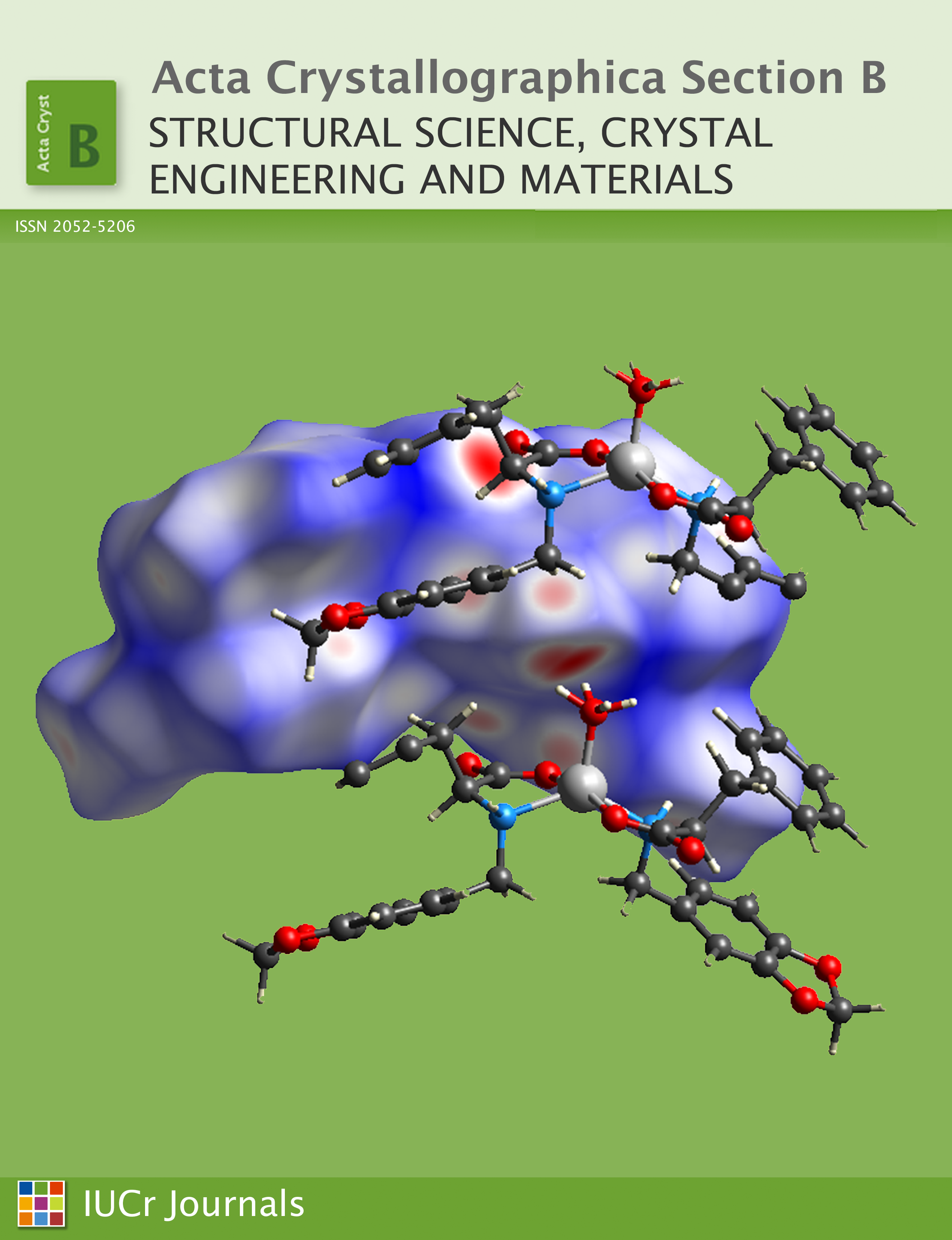